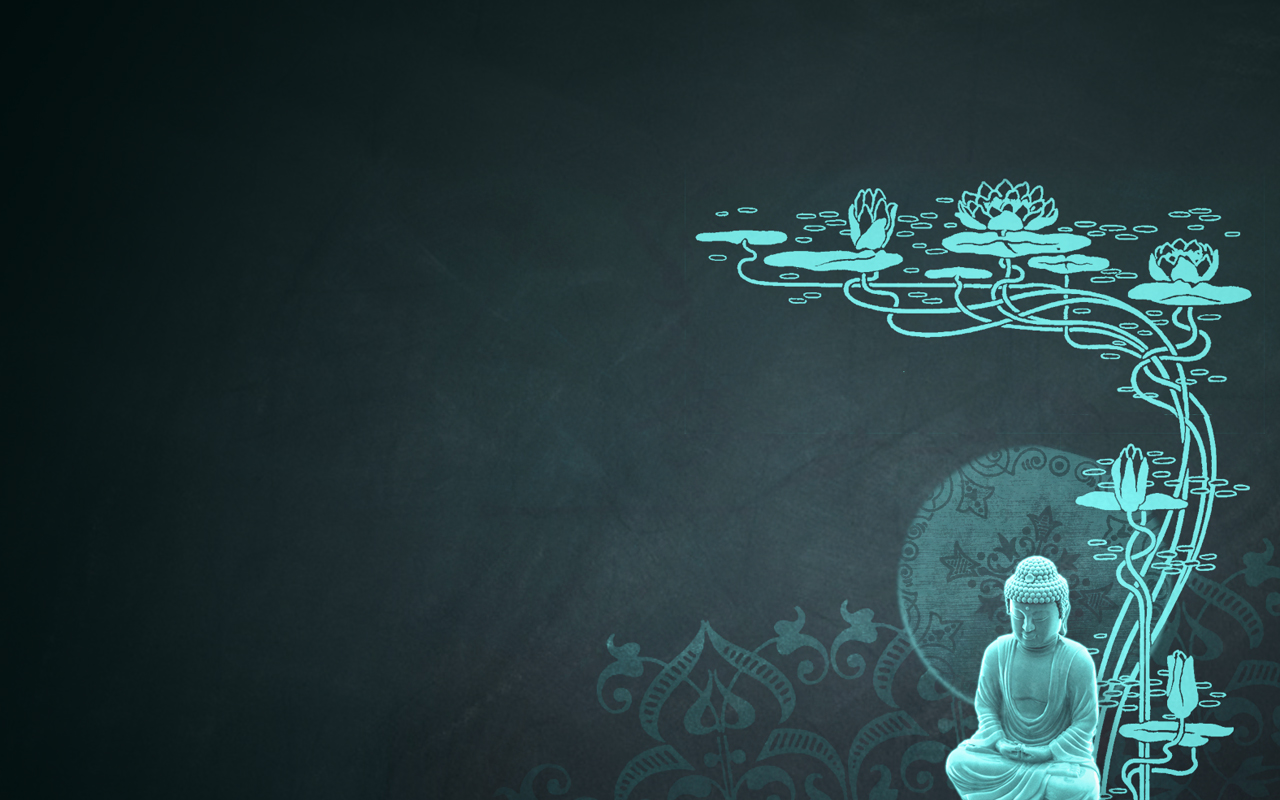 Buddha’s Enlightenment
Focus.

What was significant about Buddha’s Enlightenment?
DLOs
To use pictures to show re-tell about the life of Siddhartha Gautama and how he became Buddha.
To understand the importance of the Four Sights and Buddha’s Enlightenment. 
To combine knowledge learnt in both lessons to                  make connections between the Life of Siddartha Gautama and Buddha’s enlightenment.
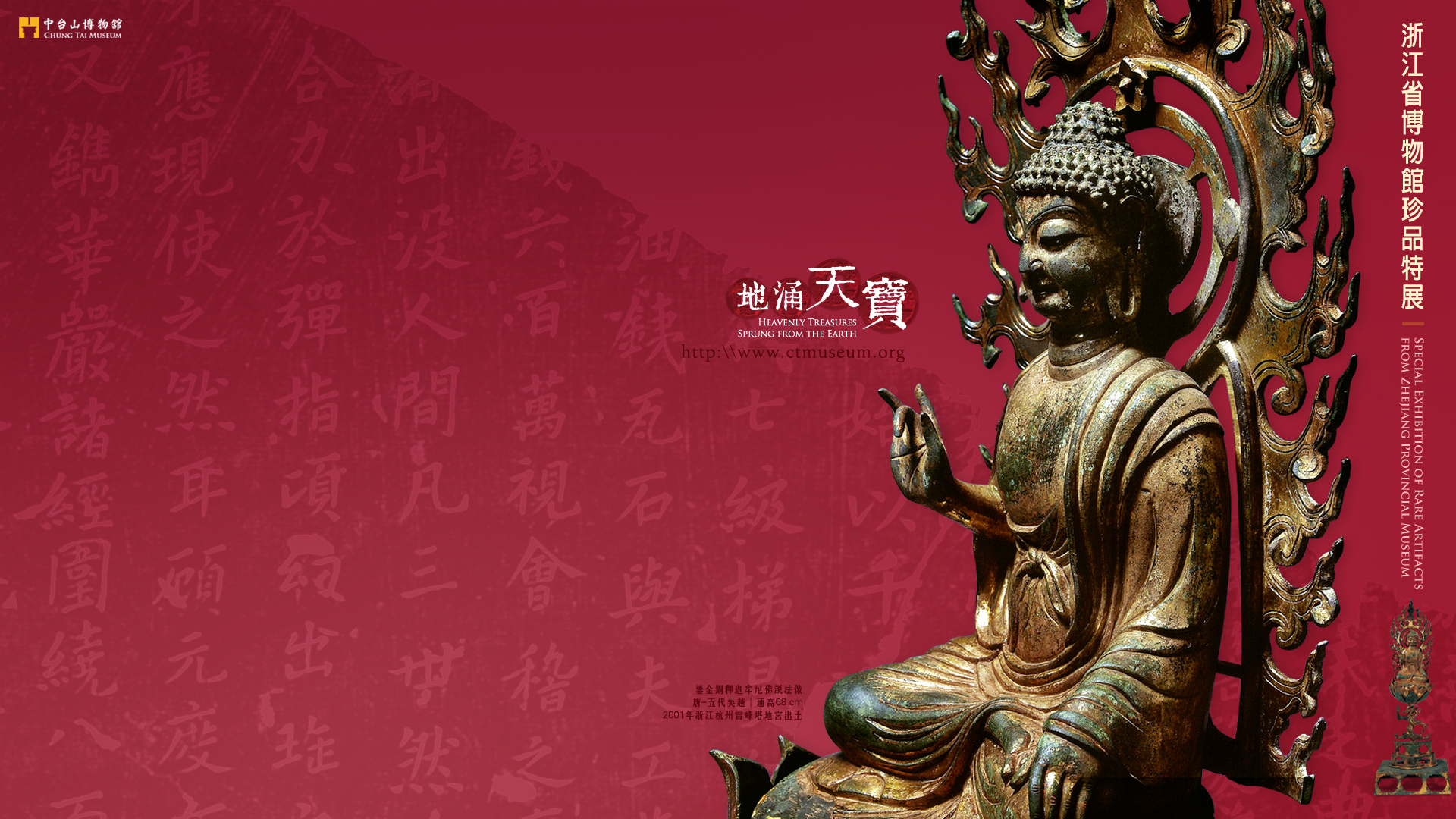 Buddha’s Enlightenment
Quick Task.

What were the Four Sights?

                                 Why were the Four  
                                 Sights so significant 
                                  in the development of 
                                 Buddhism?
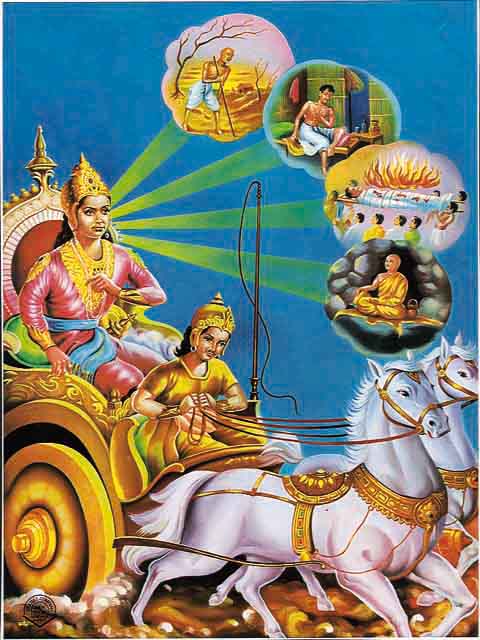 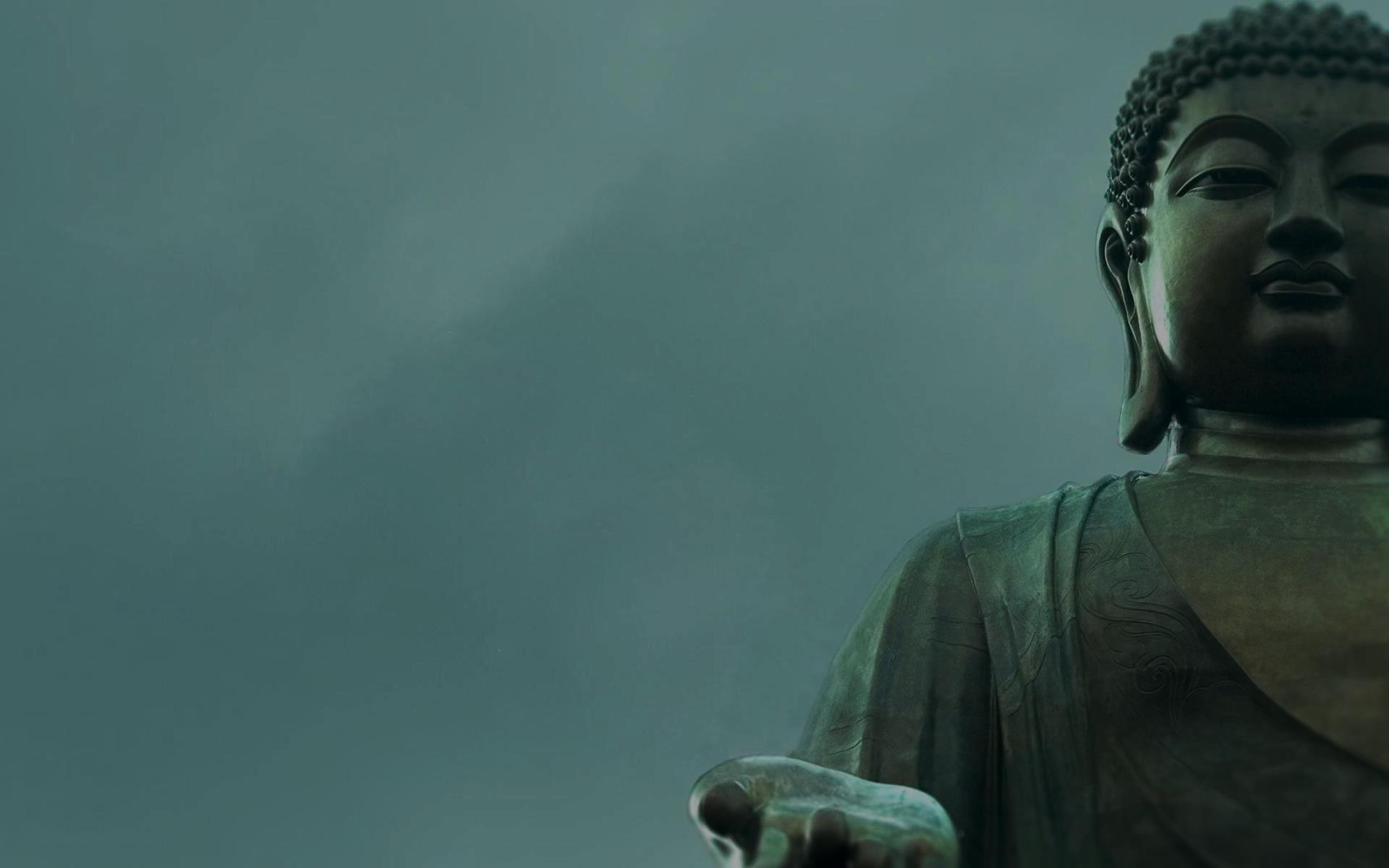 Buddha’s Enlightenment
Next...

Watch the video clip and read about Buddha’s enlightenment and complete the tasks on the sheet.
and then....

Draw up a table outlining causes of suffering                 and happiness according to Buddha. 

                      Explain…

                       Why some of the examples on your table                
                     can cause suffering and happiness.
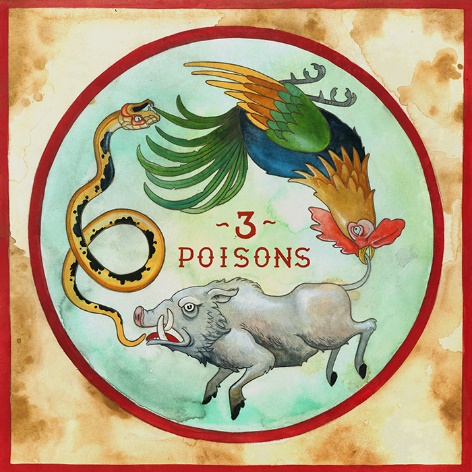 Buddha’s Enlightenment
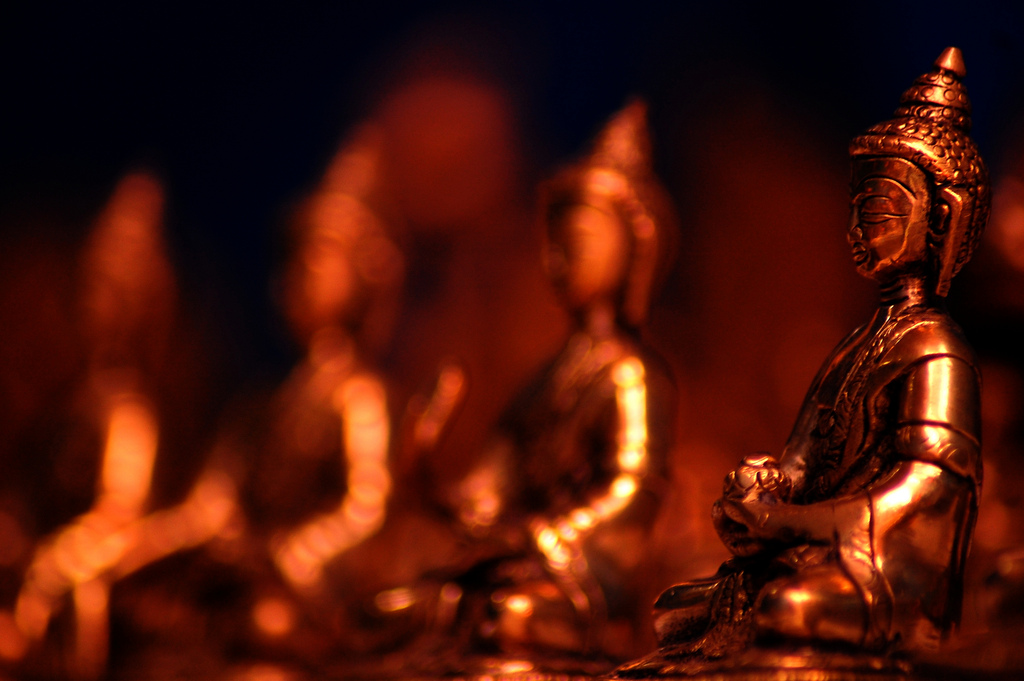 Buddha’s Enlightenment
… and finally – connecting ideas.

Note down at least 5 things you learnt last lesson and 5 things you learnt this lesson and make connections between your points.
Previous lesson’s learning
This lesson’s learning
Connecting learning